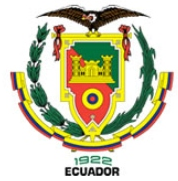 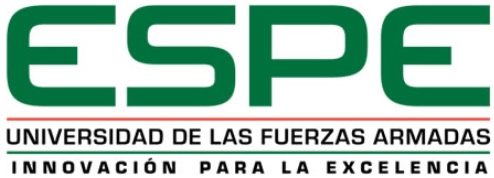 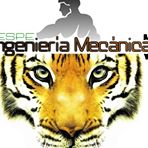 ESCUELA POLITÉCNICA DEL EJÉRCITO
DEPARTAMENTO DE CIENCIAS DE LA ENERGÍA Y MECÁNICA
CARRERA DE INGENIERÍA MECÁNICA
“DESARROLLO DE UN MATERIAL COMPUESTO DE FIBRAS NATURALES DE BAMBÚ PARA LA UTILIZACIÓN EN VIVIENDAS DE BAJO COSTO”
Previa a la obtención de Grado Académico o Título de:

INGENIERO MECÁNICO
DIRECTOR: PhD. LEONARDO GOYOS 
CODIRECTOR: ING. ANGELO VILLAVICENCIO
ELABORADO POR:
CARLOS ANDRES SALAZAR CASTILLO
PRESIDENTE: ING. PÉREZ JOSE
SECRETARIO: DR. MEJÍA MARCELO
DEFINICIÓN DEL PROBLEMA
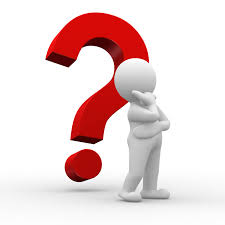 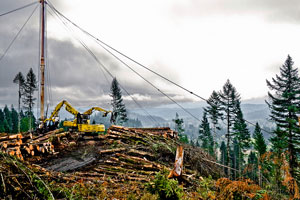 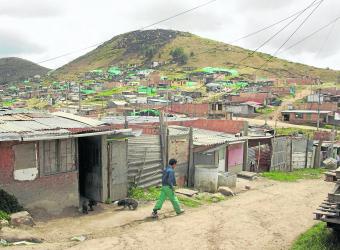 Crecimiento de la poblacion
Carecimiento de fuentes económicas
Impacto Ambiental
OBJETIVOS
OBJETIVO GENERAL

Realizar el desarrollo de un material compuesto de fibras de bambú para la utilización en viviendas de bajo costo.

OBJETIVOS ESPECÍFICOS

Determinar las propiedades mecánicas de las fibras de bambú.

Definir la mezcla entre concreto y fibras de bambú.

Establecer las propiedades mecánicas y conductivas del compuesto.
MARCO TEÓRICO
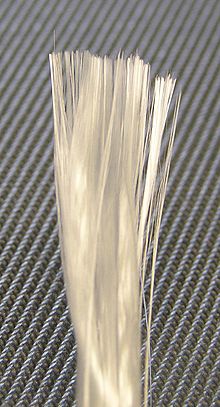 Las fibras naturales y sus ventajas

Se utilizaban para reforzar varios materiales de construcción

Amplia disponibilidad en los países subdesarrollados

Bajo costo de producción
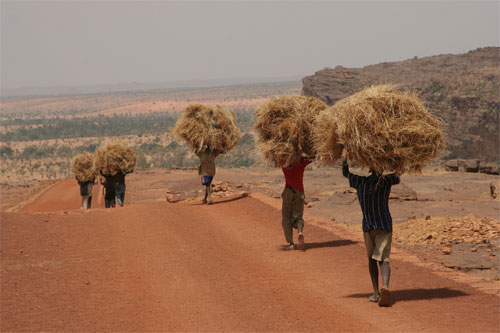 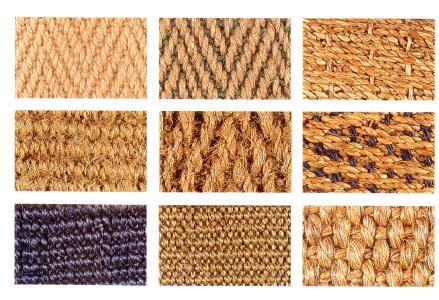 MARCO TEÓRICO
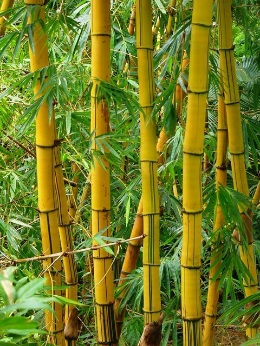 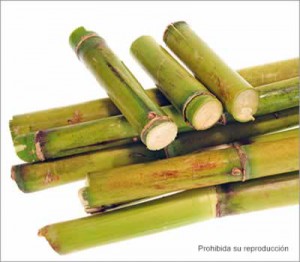 Bambú
Caña de azucar
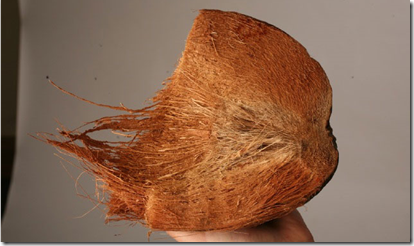 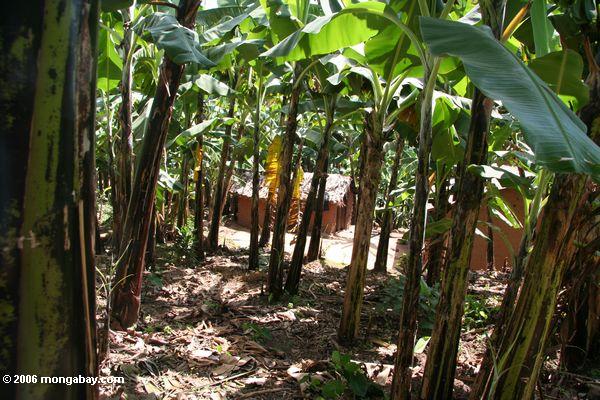 Coco
Platano
MARCO TEÓRICO
Tipos de Bambú
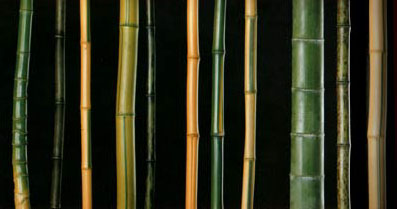 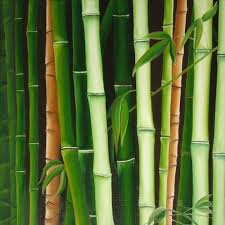 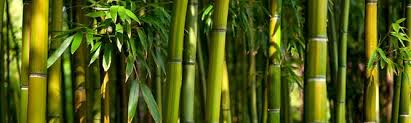 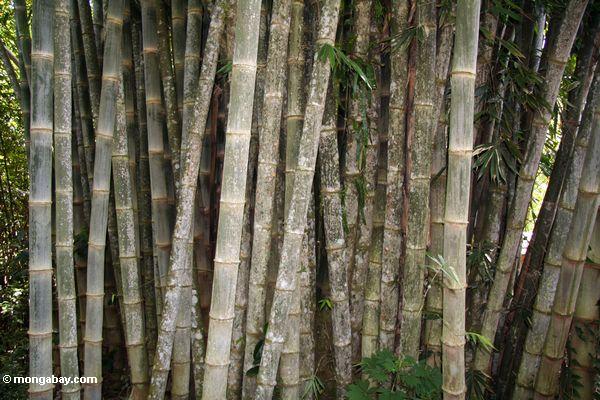 MARCO TEÓRICO
Variedades de Bambú cultivadas en el mundo
Tabla 2
MARCO TEÓRICO
Guadua angustifolia

La Caña guadua, se la considerada una especie de Bambú, reconocida también por nuestros campesinos como caña brava o por su nombre científico “GUADUA ANGUSTIFOLIA”
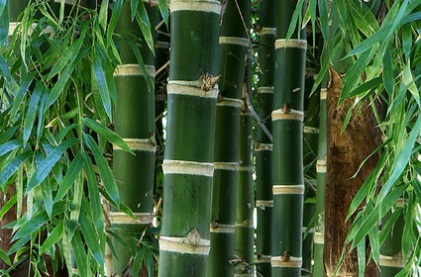 MARCO TEÓRICO
Zonas de cultivo

En el Ecuador la guadúa angustifolia puede crecer en zonas entre los 0 y 1800 m sobre el nivel del mar.
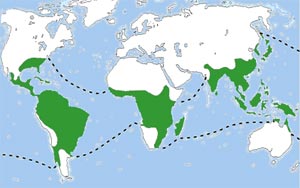 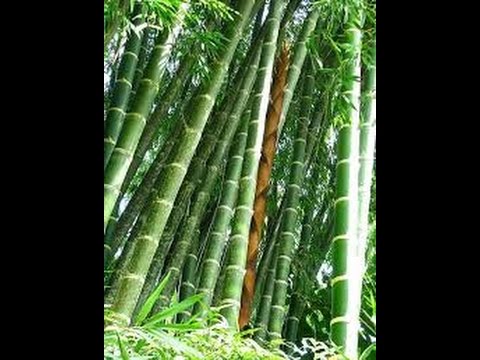 MARCO TEÓRICO
Material compuesto

Un material compuesto, es aquel que está formado por dos o más materiales distintos y la unión de estos presenta propiedades físicas superiores a las de los materiales que lo constituyen.
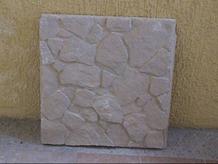 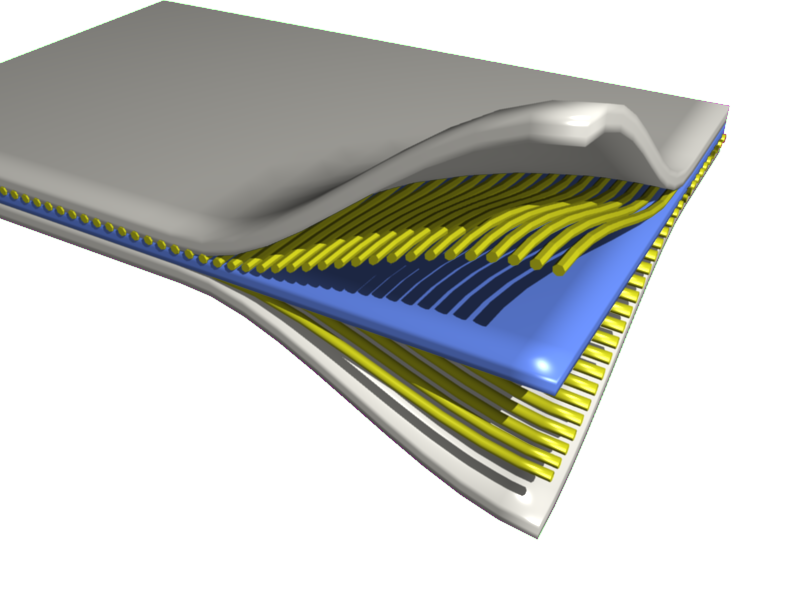 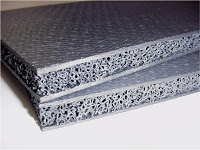 MARCO TEÓRICO
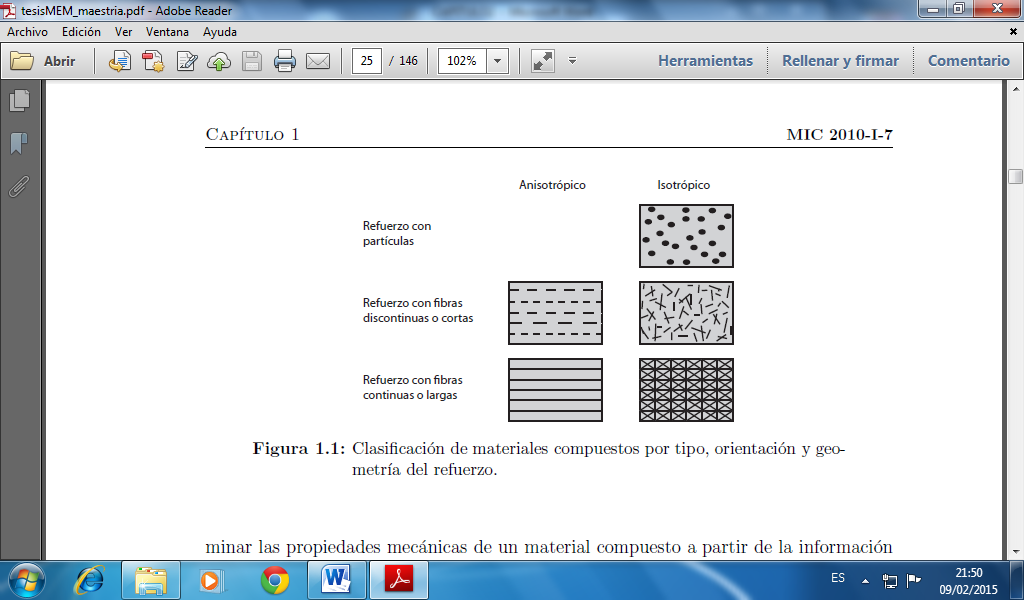 Criterios para la elaboración del material compuesto
MARCO TEÓRICO
Usos de los materiales compuestos

Deportes 
Medicina 
Transporte	
Construcción
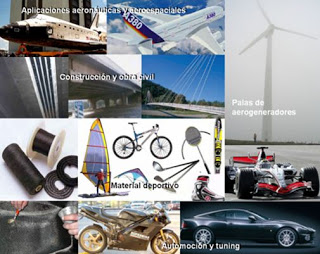 MARCO TEÓRICO
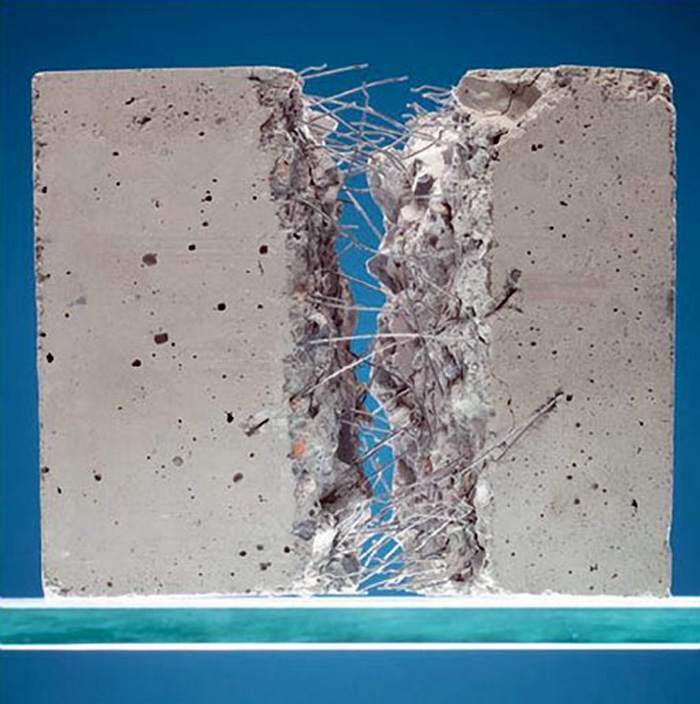 Concreto reforzado con fibras naturales

Limpias

Durables

Resistentes

Libres de productos químicos
MARCO TEÓRICO
Factores que afectan las propiedades de los concretos reforzados con fibra natural
Tabla 3
MARCO TEÓRICO
Tabla de dosificación del concreto
DESARROLLO DEL MATERIAL COMPUESTO
Recopilación de materia prima
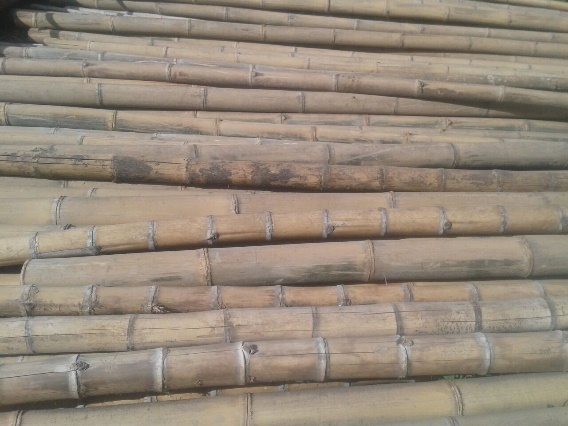 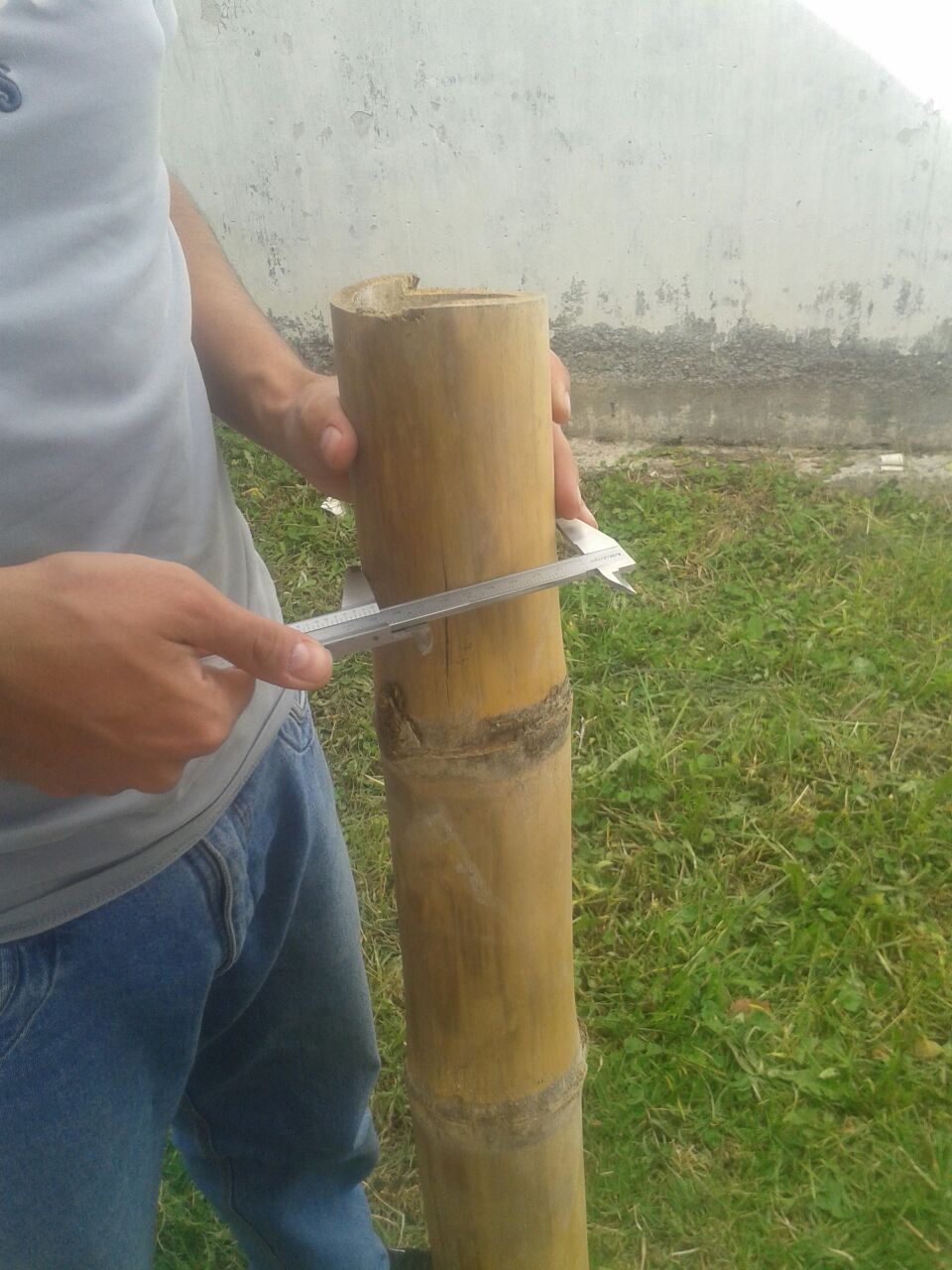 DESARROLLO DEL MATERIAL COMPUESTO
Obtención de las fibras
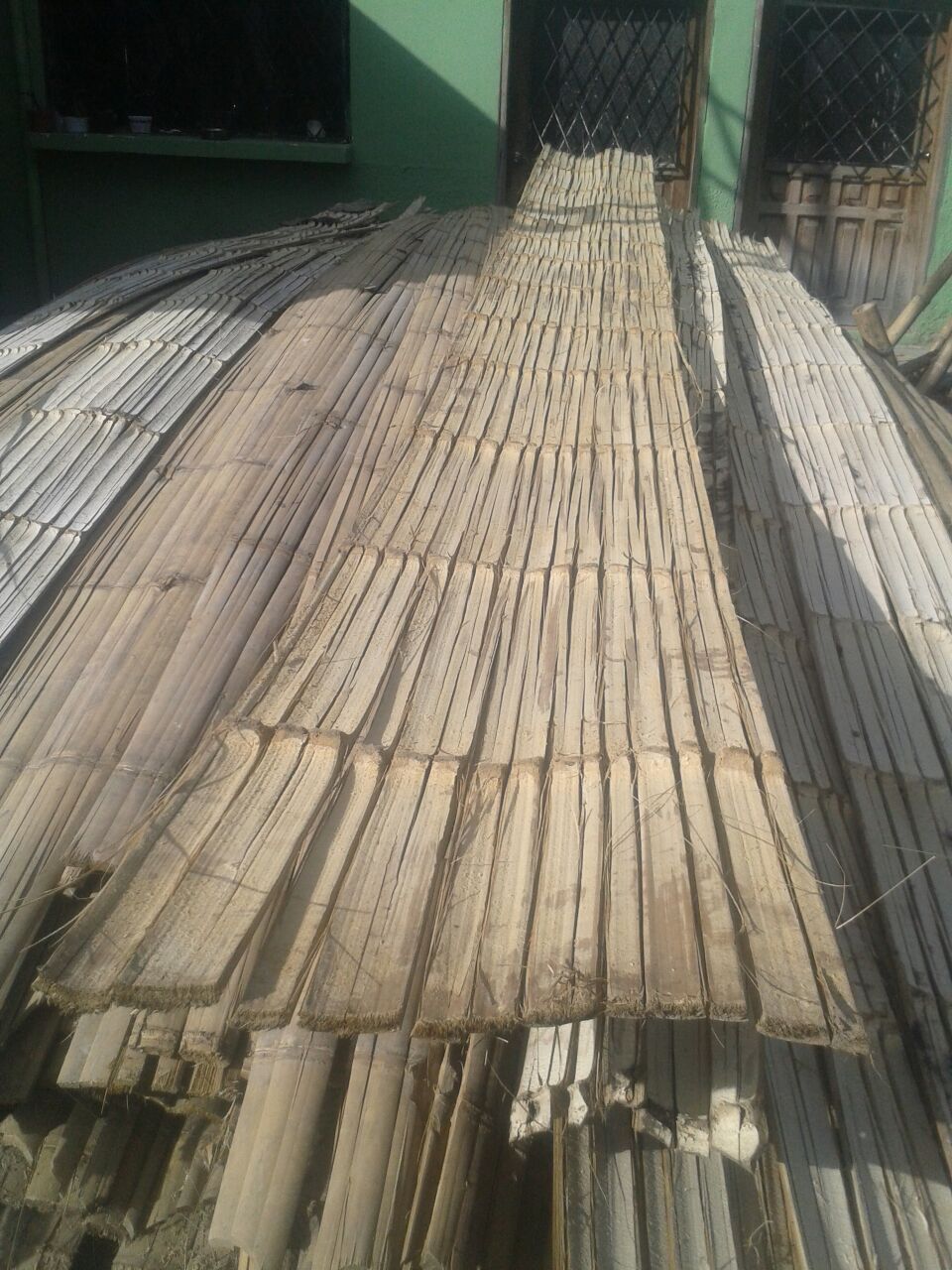 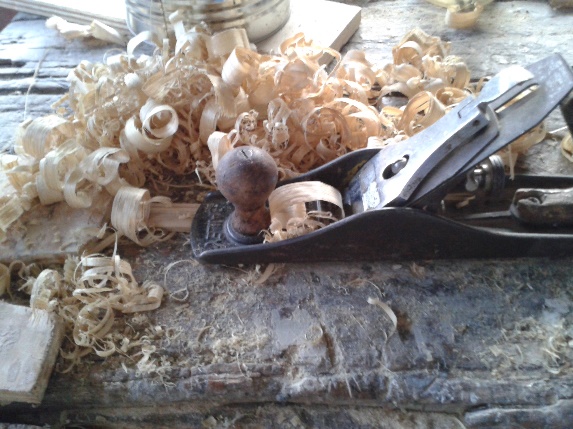 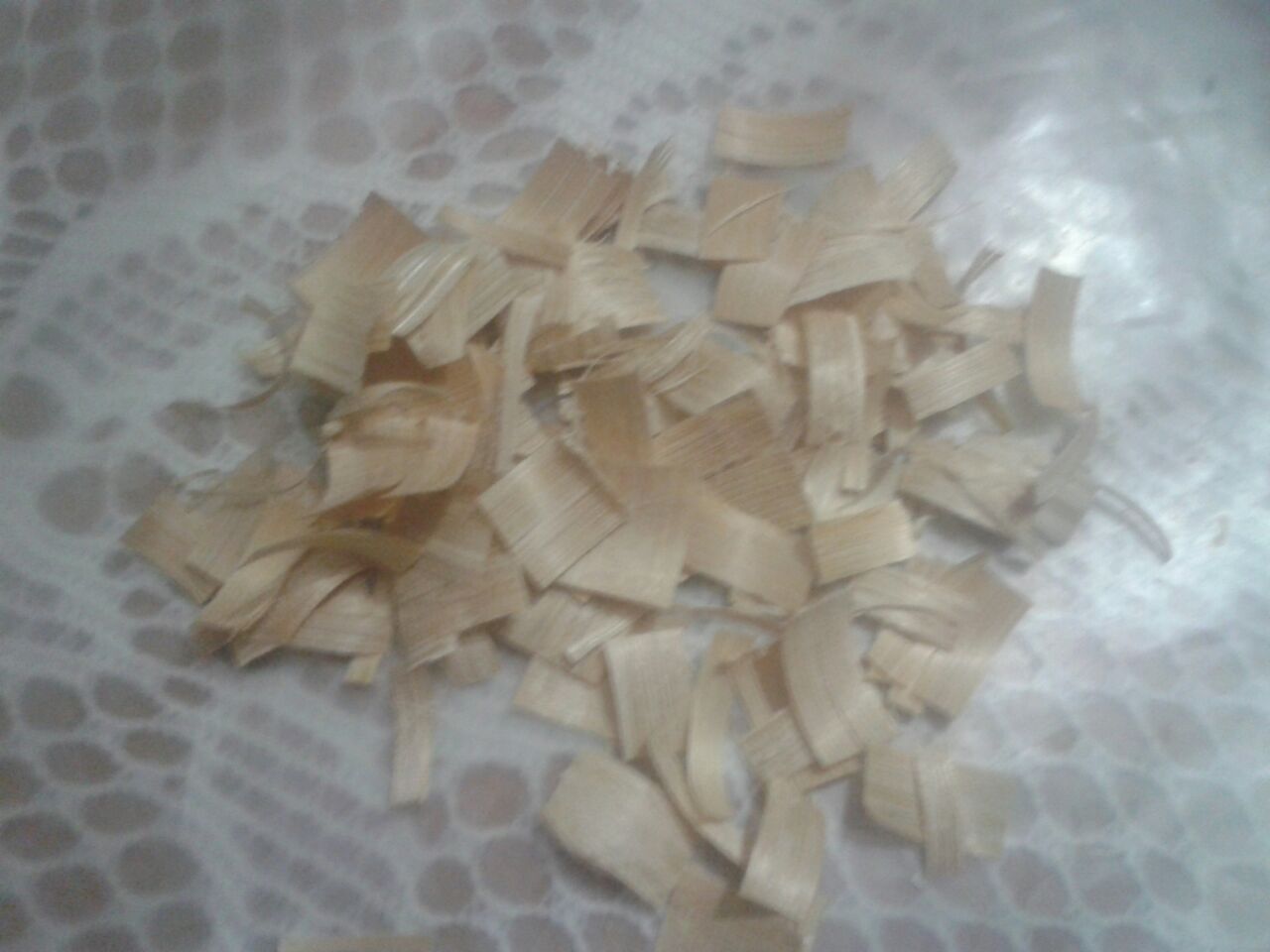 DESARROLLO DEL MATERIAL COMPUESTO
Contenido de humedad de las fibras
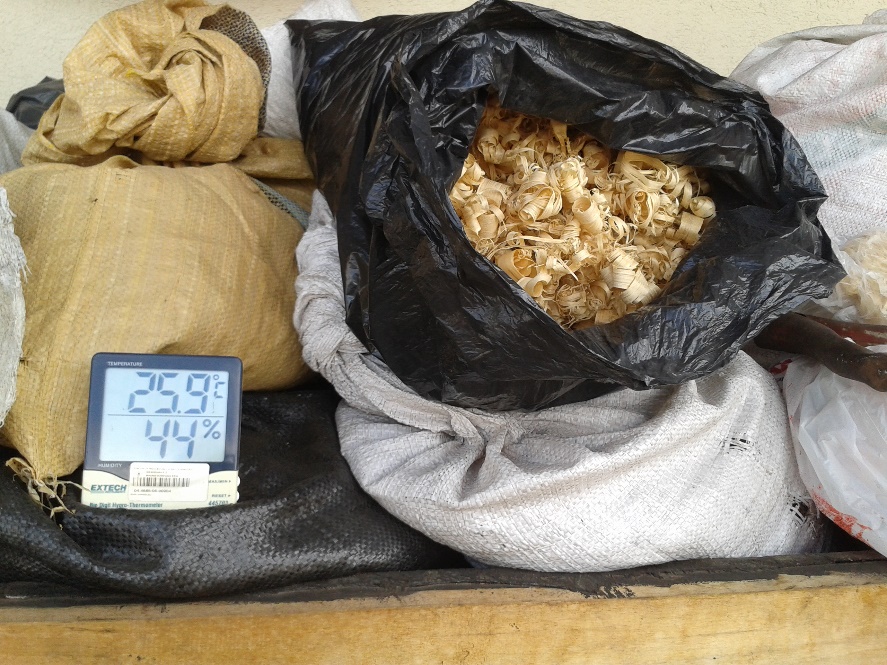 DESARROLLO DEL MATERIAL COMPUESTO
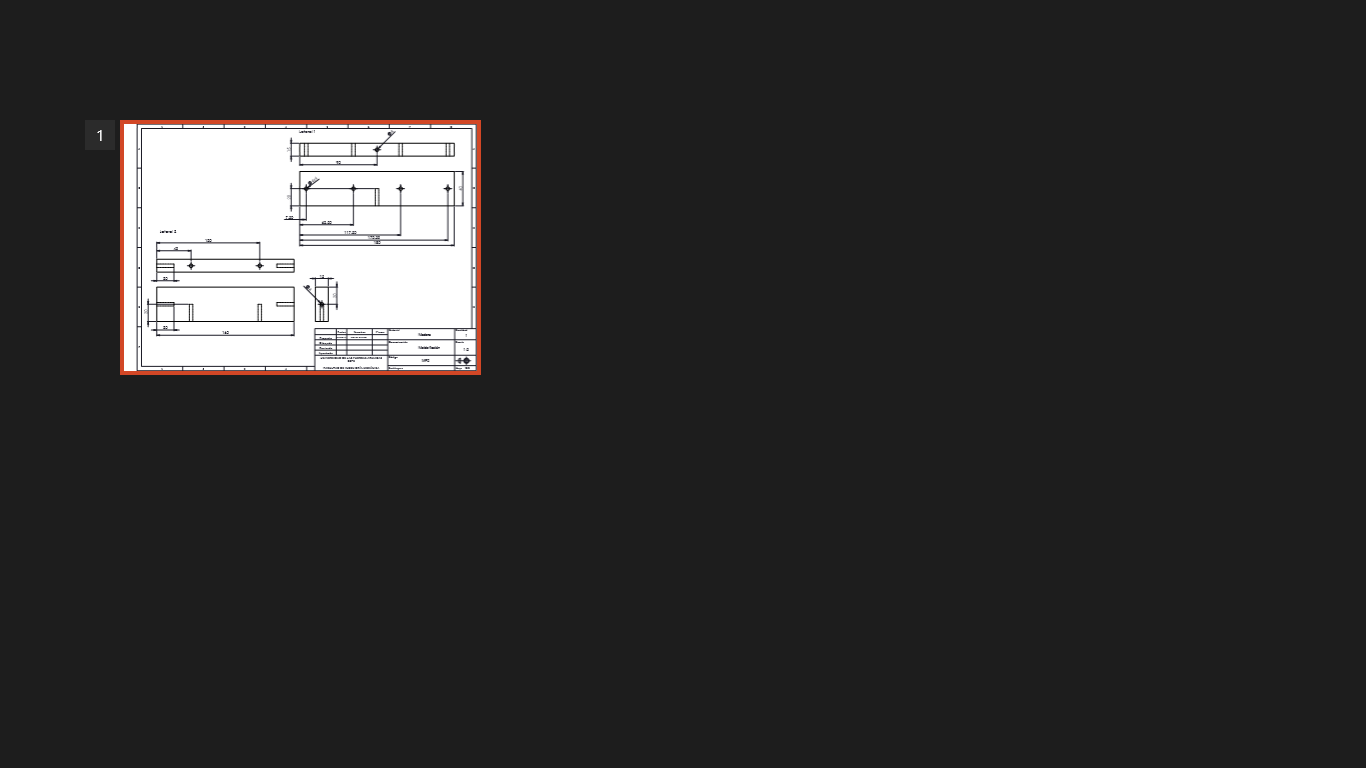 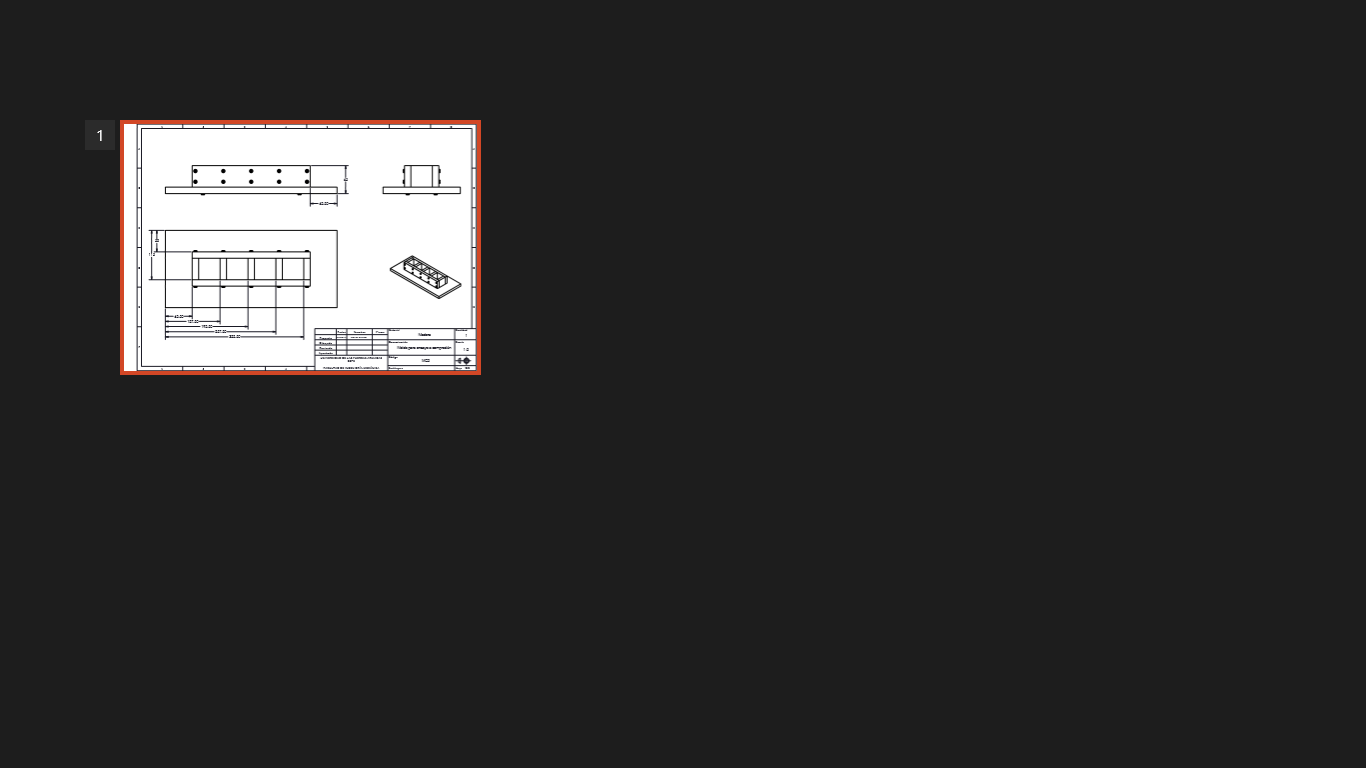 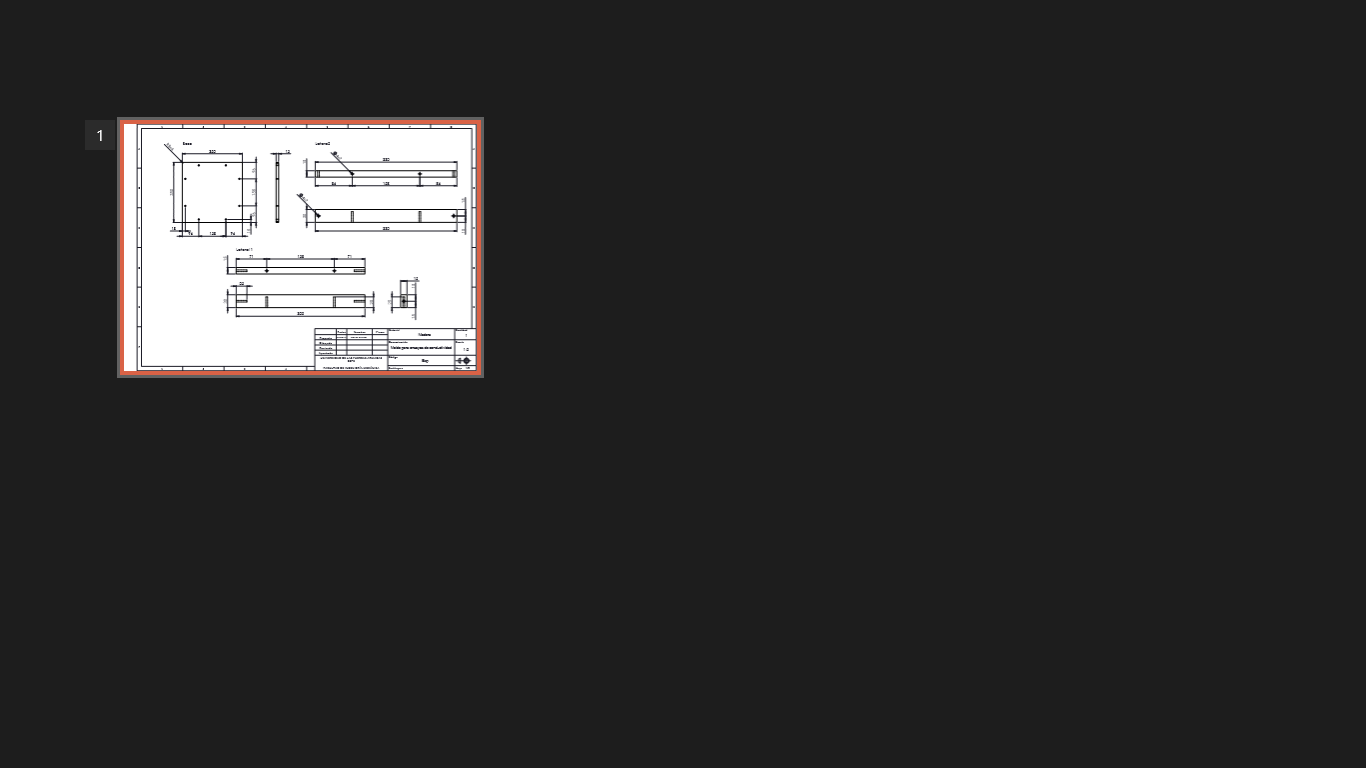 Planos de moldes
DESARROLLO DEL MATERIAL COMPUESTO
DESARROLLO DEL MATERIAL COMPUESTO
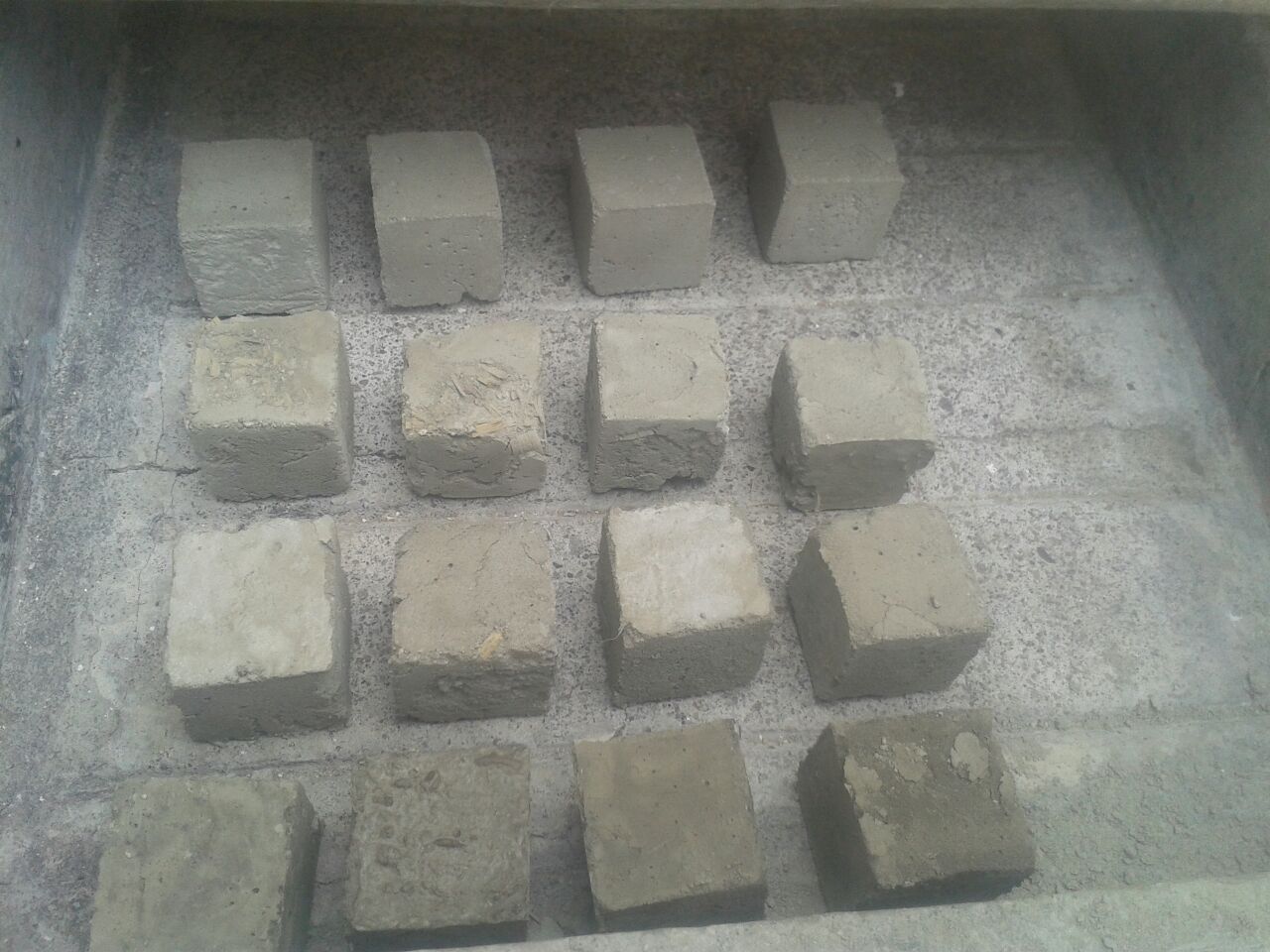 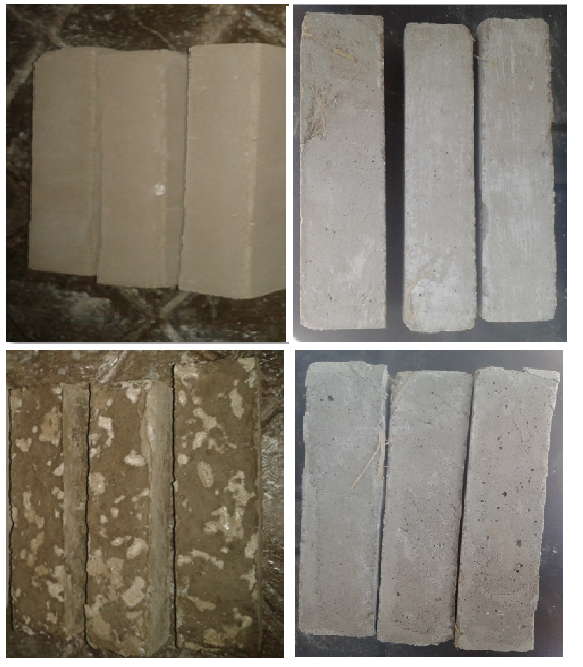 Probetas para los ensayos de compresión
Probetas para los ensayos de flexión
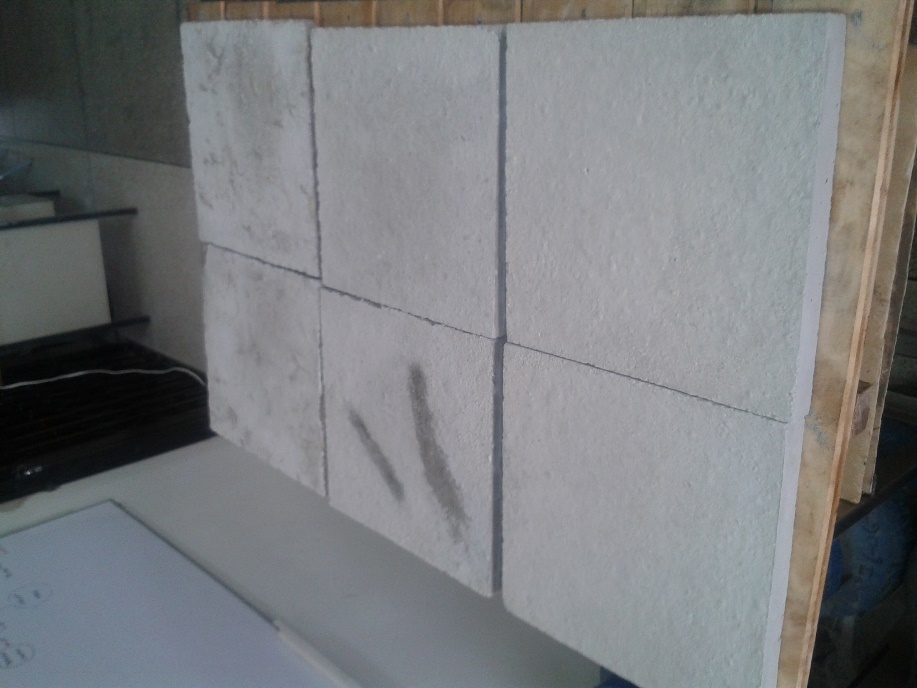 Probetas para los ensayos de conductividad térmica
DESARROLLO DEL MATERIAL COMPUESTO
Cantidad de material que se utilizó para la elaboración de las probetas para los ensayos de compresión
Tabla 3
DESARROLLO DEL MATERIAL COMPUESTO
Cantidad de material que se utilizó para la elaboración de las probetas para los ensayos de flexión
Tabla 4
DESARROLLO DEL MATERIAL COMPUESTO
Cantidad de material que se utilizó para la elaboración de las probetas para los ensayos de conductividad térmica
Tabla 5
ENSAYOS Y ANÁLISIS DE RESULTADOS
Ensayo a tracción de fibras de guadua
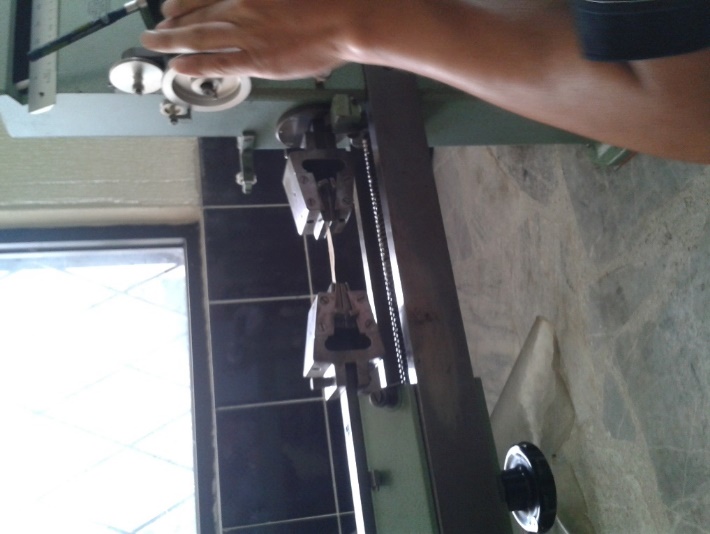 ENSAYOS Y ANÁLISIS DE RESULTADOS
Ensayo a tracción de las fibras de guadua
ENSAYOS Y ANÁLISIS DE RESULTADOS
Ensayo a compresión del material compuesto
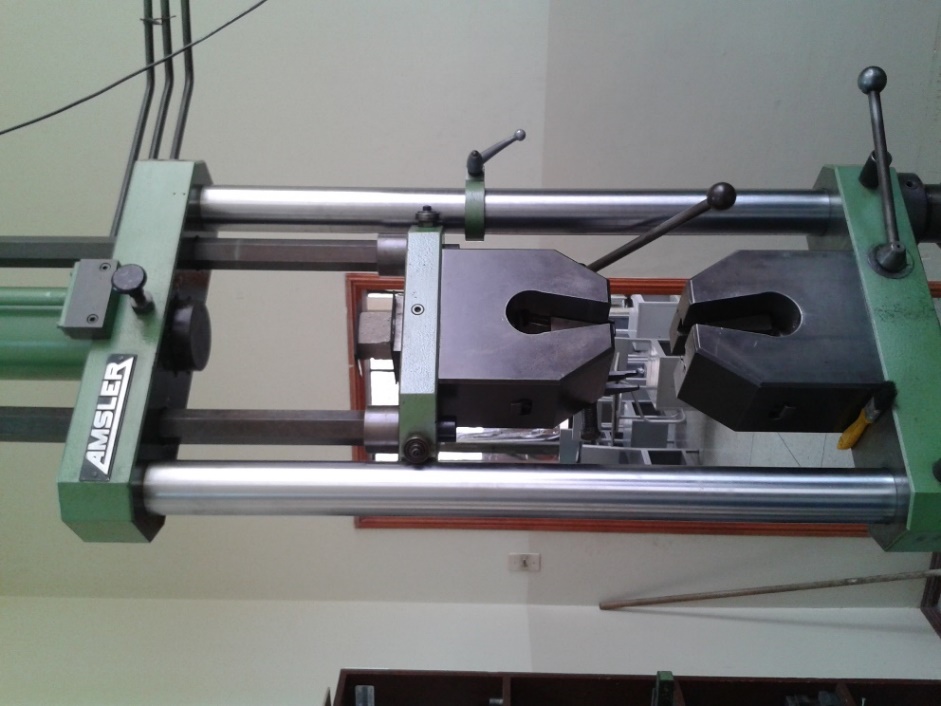 ENSAYOS Y ANÁLISIS DE RESULTADOS
Ensayo a compresión del material compuesto
ENSAYOS Y ANÁLISIS DE RESULTADOS
Ensayo a flexión del material compuesto
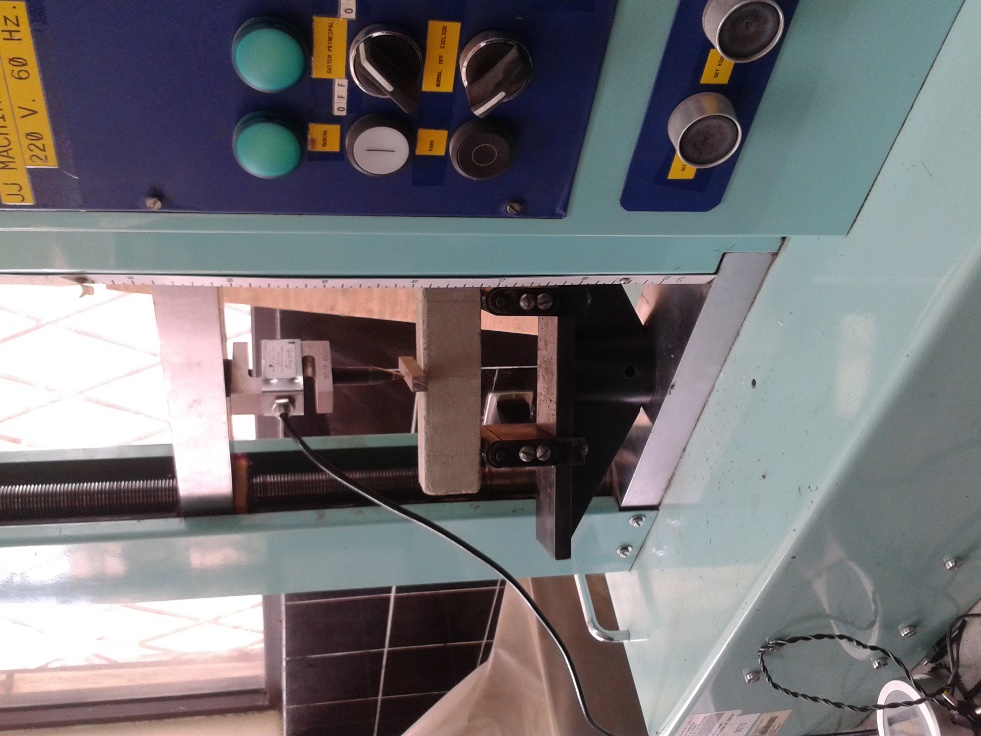 ENSAYOS Y ANÁLISIS DE RESULTADOS
Ensayo a flexión del material compuesto
ENSAYOS Y ANÁLISIS DE RESULTADOS
Ensayo de conductividad térmica de las fibras de bambú
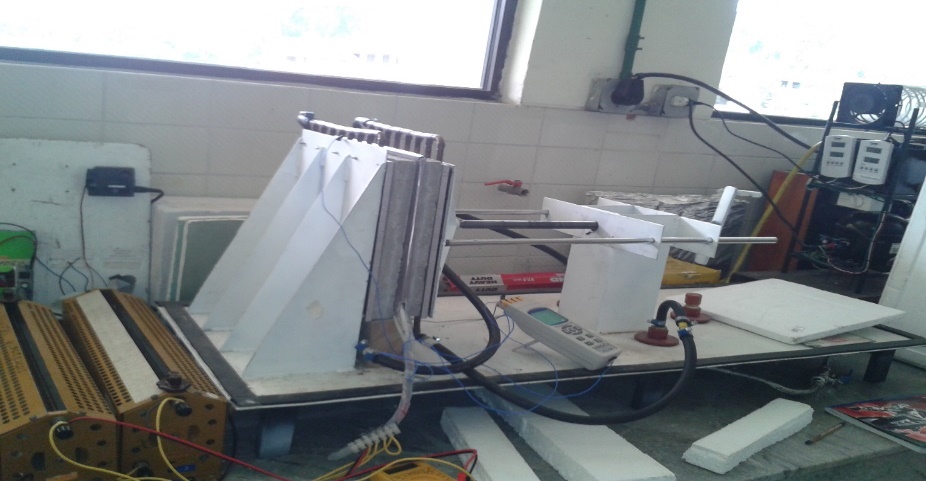 ENSAYOS Y ANÁLISIS DE RESULTADOS
Ensayo de conductividad térmica de las fibras de bambú
continua
ENSAYOS Y ANÁLISIS DE RESULTADOS
Ensayo de conductividad térmica de las fibras de bambú
ENSAYOS Y ANÁLISIS DE RESULTADOS
Ensayo de conductividad térmica del material compuesto
continua
ENSAYOS Y ANÁLISIS DE RESULTADOS
Ensayo de conductividad térmica del material compuesto
CONCLUSIONES
Los ensayos realizados para determinar las propiedades mecánicas de las fibras de bambú, presentan mayor resistencia a la rotura cuando estas tienen 10 mm de ancho,  siendo las adecuadas para la construcción de las probetas. 

Las proporciones en volumen adecuadas para definir la mezcla entre concreto y fibra de bambú son arena, cemento y fibra (2:1:1/2) respectivamente, porque al variar las proporciones no presentan una buena adhesión adecuada entre estos materiales.

Las propiedades mecánicas del material compuesto, determinaron que las probetas con un porcentaje de 11,11 % de fibra, presentan mejor resistencia a la compresión y a la flexión que las probetas con mayor porcentaje de fibra, observando también que con este porcentaje de fibras el material se adhiere de mejor manera.
CONCLUSIONES
La determinación de la conductividad térmica del material compuesto es 0,287  W / º K m, siendo este un material aislante en la transferencia de calor.

Se determinó en las fibras de bambú que la conductividad térmica es 0,038  W / º K m, presentando mejor  coeficiente de conductividad térmica  que fibras de algodón, limo, cáñamo y lana de oveja con valores de conductividad de alrededor de 0,045 W / º K m lo que indica que el bambú es un mejor aislante.
RECOMENDACIONES
Es conveniente que el proceso para obtener las fibras se lo realice de forma mecánica, debido a la dificultad y pérdida de tiempo por realizarlo de forma manual.

Se debe tomar en cuenta la composición de la mezcla para la realización del material compuesto, para obtener una adhesión adecuada del material.

Se recomienda tomar los datos del coeficiente de conductividad térmica tomando en cuenta la estabilización del equipo en un determinado tiempo.
GRACIAS
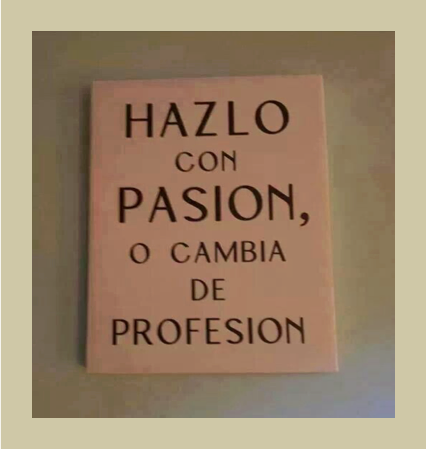 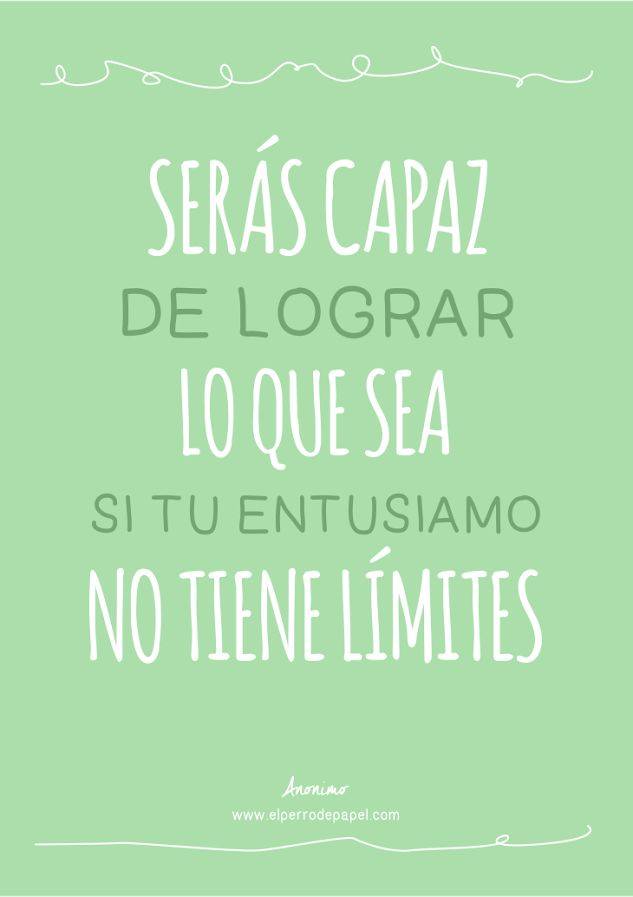 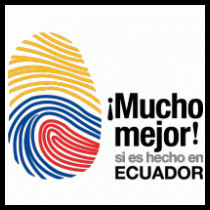